BIOLOGIYA
11-sinf
Mavzu:
Biosferaning tarkibi.
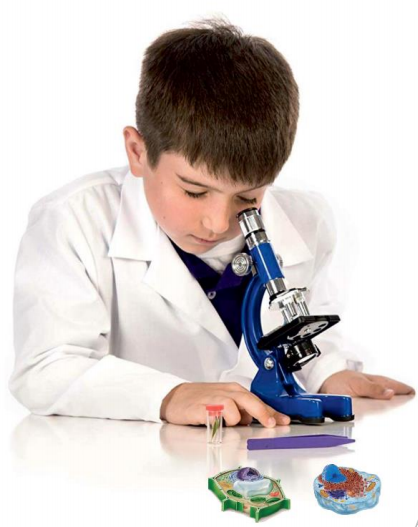 Dars mazmuni
Biosfera tarkibiga kiradigan moddalar tasnifi
 Biosferaning tirik moddasi
 Qattiq moddalar
 Biogen moddalar
Biogen va abiogen hosil bo‘luvchi moddalar
Radioaktiv moddalar
Tarqoq atomlar 
Kosmik moddalar
O‘tilgan mavzu yuzasidan
Bilimlaringizni qo‘llang.


Tirik organizmlarning atmosfera, gidrosfera, litosferada tarqalish chegaralarini ayting?
Biosfera chegaralari
Biosfera ma’lum chegaralarga ega bo‘lib, bu chegaralar hayotni ta’minlovchi shart-sharoitlar bilan belgilanadi. Hayotni ta’minlovchi shart-sharoitlarga tirik organizmlar hayot faoliyati uchun qulay harorat, yorug‘lik, yetarli miqdorda suv, kislorod, karbonat angidrid gazi va boshqa mineral moddalarning mavjudligi kabilar kiradi.
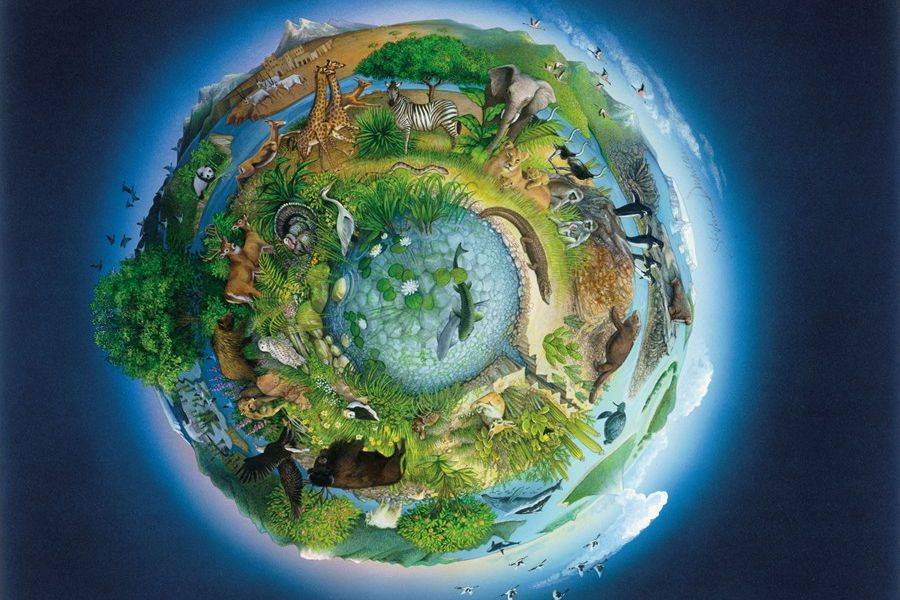 Biosfera chegaralari
Bu shart-sharoitlar 
 Yer sharining uchta qobig‘i: 
  Atmosfera, 
Litosfera
  Gidrosfera 
 tutashgan joyda yuzaga keladi .
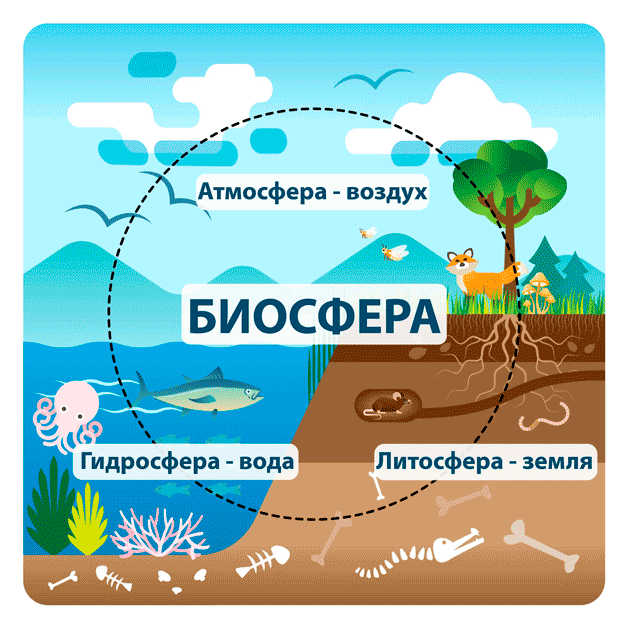 Atmosfera-havo
Biosfera
Litosfera-tuproq
Gidrosfera-suv
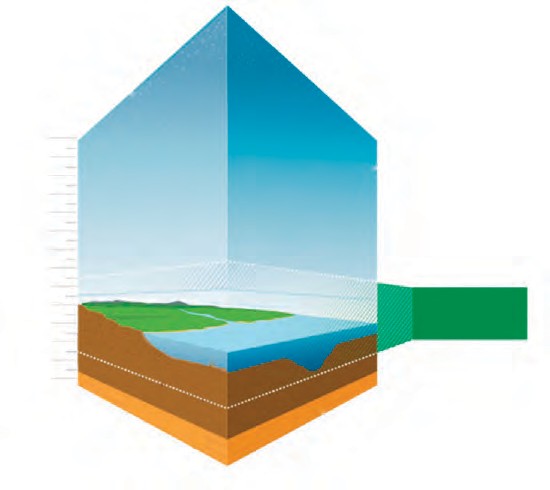 Biosfera chegaralari
STRATOSFERA
km
100
90
80
70
OZON EKRANI
60
50
40
30
20
10
0
10
20
30
BIOSFERA
LITOSFERA
GIDROSFERA
MANTIYA
Biosfera litosferaning yuqori qatlamini, gidrosferaning barcha qatlamlarini va atmosferaning quyi qatlamini o‘z ichiga oladi .
Biosfera chegaralari.
Biosfera tarkibiga kiradigan moddalar tasnifi
Biosfera bir-biri bilan chambarchas bog‘liq bo‘lgan xilma-xil komponentlardan tarkib topgan ulkan  biosistemadir. V.I.Vernadskiy biosferani tashkil etuvchi komponentlarni  kelib chiqishiga ko‘ra guruhlarga ajratishni taklif etdi va yettita bir-biridan farqli, lekin o‘zaro bog‘liq guruhlarni aniqladi.
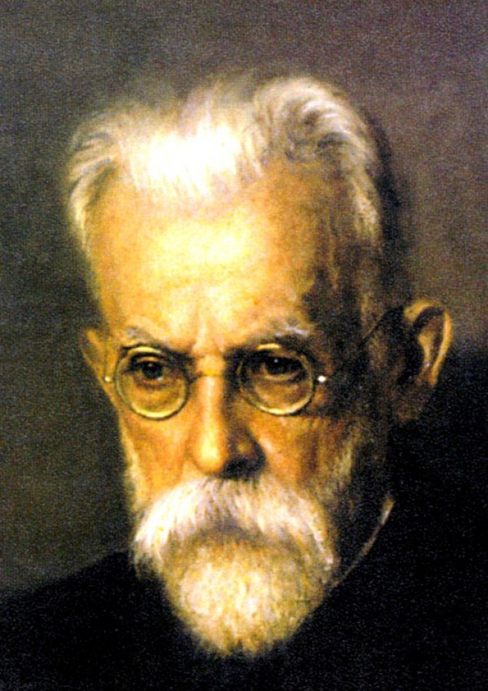 Biosfera
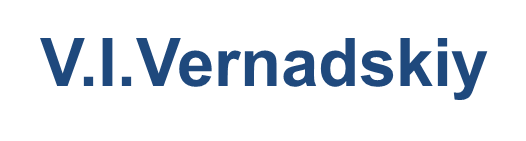 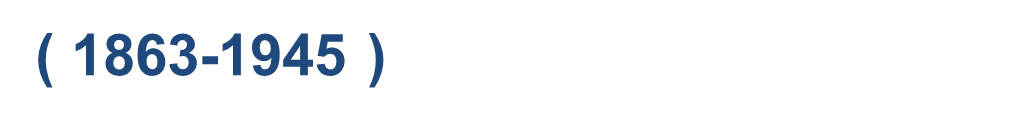 Biosferaning tirik moddasi.
Bu atamani fanga V.I.Vernadskiy kiritgan. Tirik modda biosferada tarqalgan barcha tirik organizmlar: produtsentlar, konsumentlar, redutsentlar yig‘indisidir.
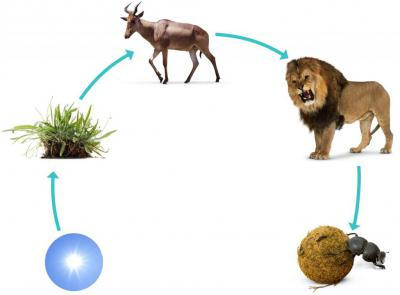 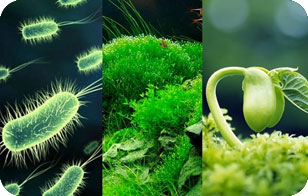 Biosferaning tirik moddasi
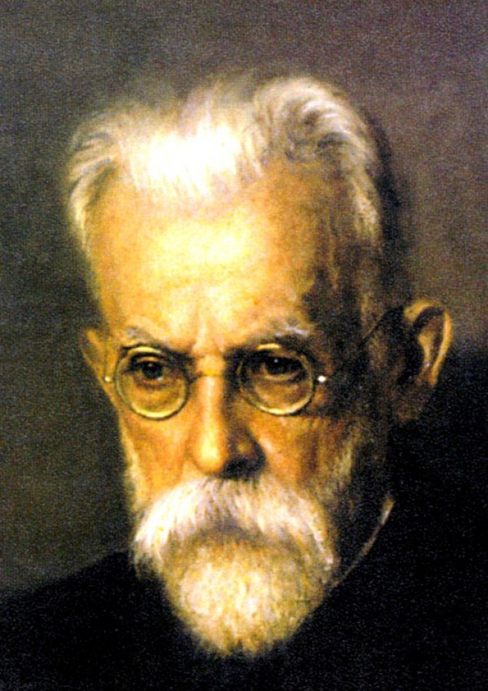 V.I.Vernadskiy tirik modda haqida quyidagi fikrlarni bildirgan: 
 “Yer yuzida, pirovard natijaga olib keladigan oqibatlari jihatidan, tirik organizmlardan ko‘ra qudratliroq kuch yo‘qdir”.
Biosfera
Biosferaning tirik moddasi
Tirik modda o‘sish, ko‘payish, harakatlanish, Yer yuzi bo‘ylab tarqalish, oziq va yashash joyi uchun kurash, tana shakli, o‘lchami, kimyoviy tarkibining xilma-xilligi kabi xususiyatlarga ega. V.I.Vernadskiy Yerning paydo bo‘lishidan ko‘p o‘tmay hayot paydo bo‘lgan va u sayyoramizning qiyofasini o‘zgartiruvchi asosiy omillardan biri bo‘lgan, deb ta’kidlaydi.
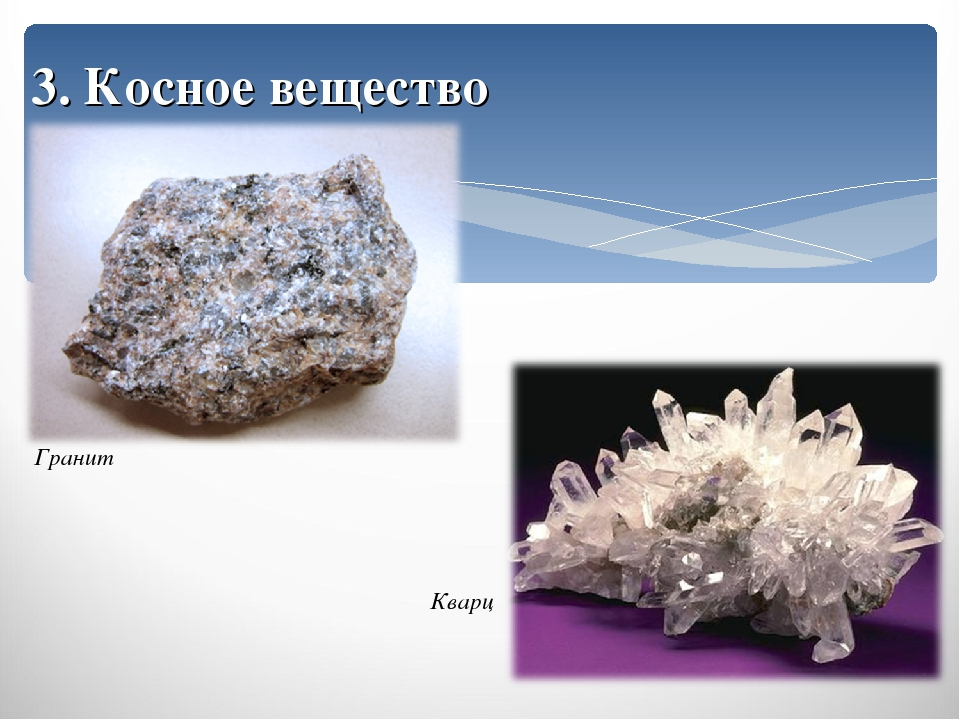 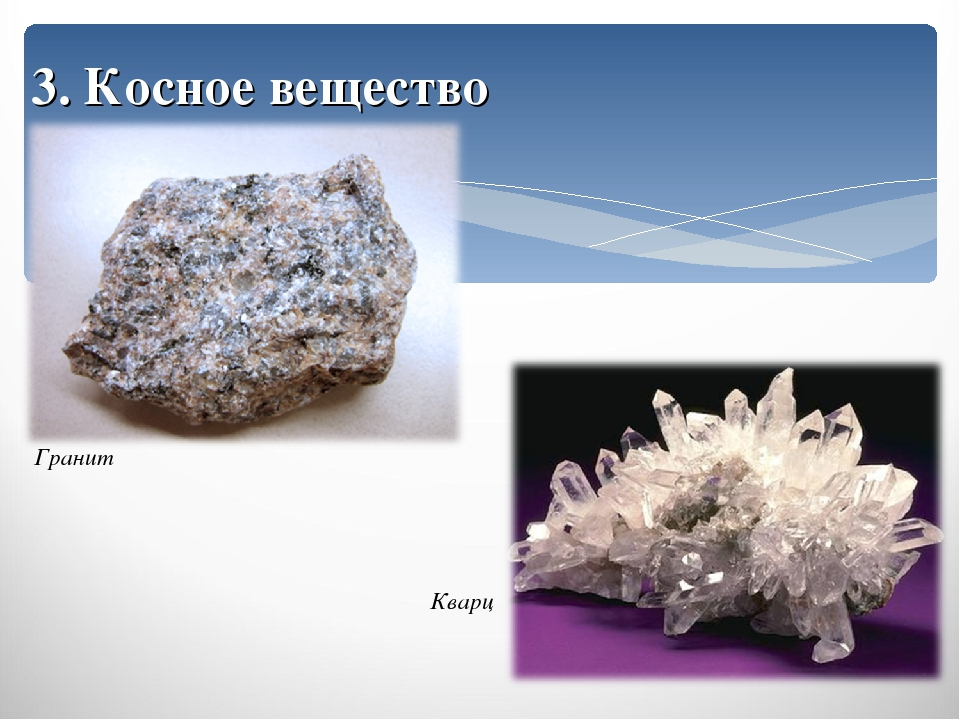 Qattiq moddalar
Qattiq moddalar – Yerda hayot paydo bo‘lishidan avval, tirik organizmlar faoliyatiga bog‘liq bo‘lmagan holda hosil bo‘lgan tog‘ jinslari.
Qattiq moddalarga minerallar (olmos, zumrad, kvars) va tog‘ jinslari (granit, marmar) misol bo‘ladi. Bu moddalarning hosil bo‘lishi tog‘larning yemirilishi, vulqonlarning otilishi bilan bog‘liq.
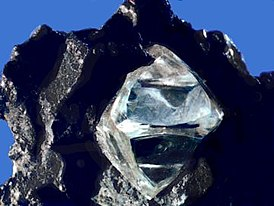 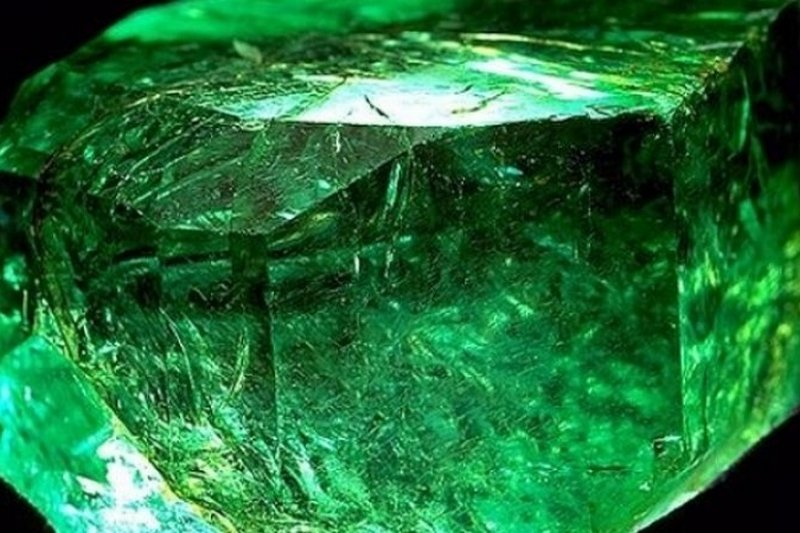 Biogen moddalar
Biogen moddalar – tirik organizmlarning faoliyati mahsulotlari yoki ularning organik qoldiqlaridan hosil bo‘lgan moddalar yig‘indisi. Ularga neft, toshko‘mir, ohaktosh va atmosfera gazlarini misol qilish mumkin.
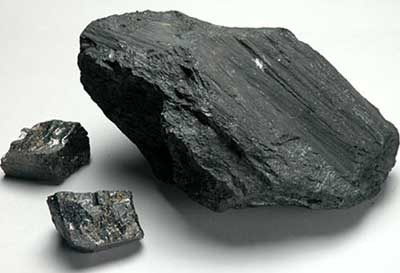 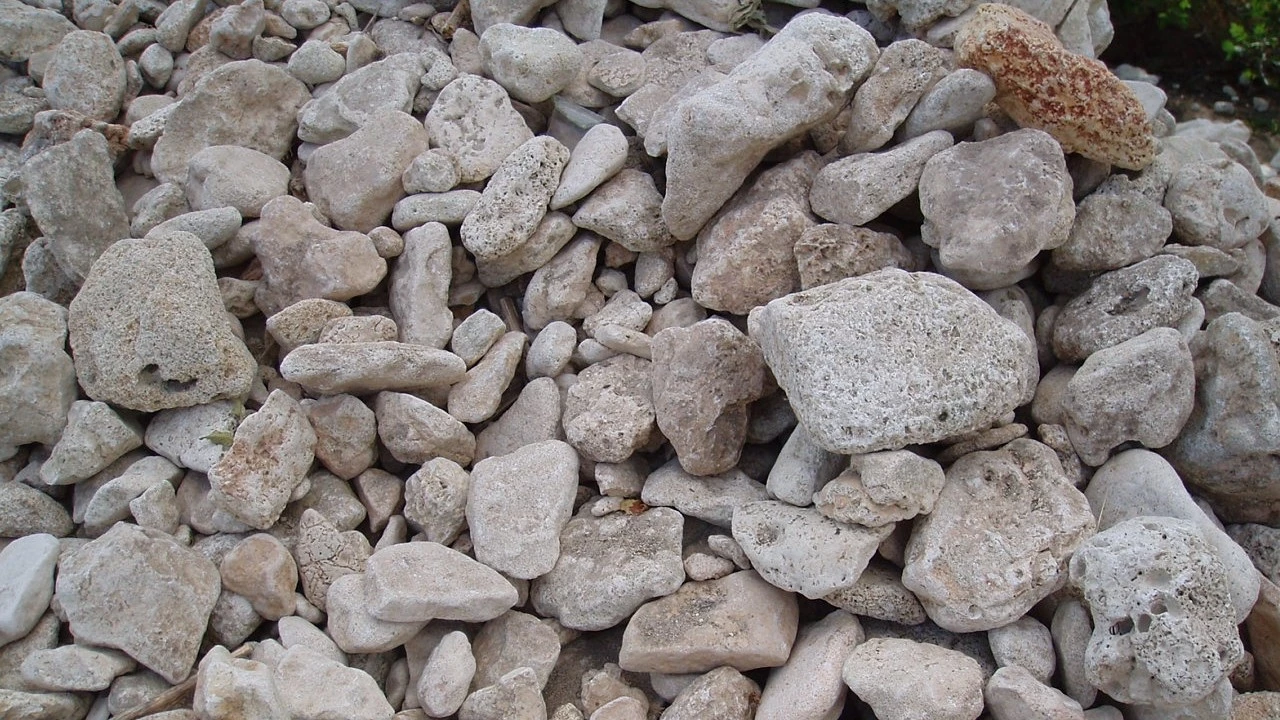 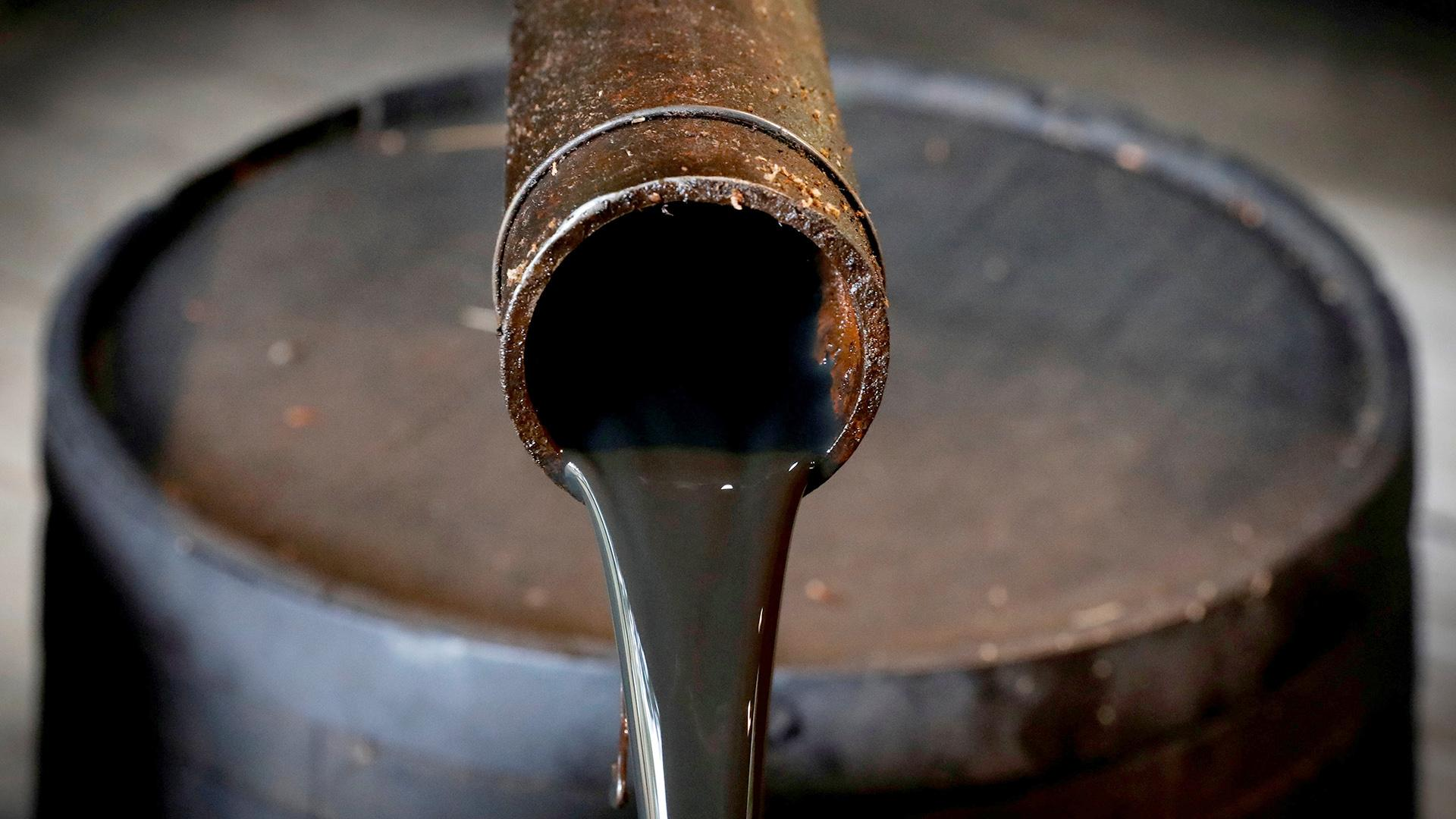 Biogen va abiogen hosil bo‘luvchi moddalar
Biogen va abiogen hosil bo‘luvchi moddalar – bir vaqtning o‘zida tirik organizmlar faoliyati va abiogen jarayonlar natijasida hosil bo‘ladi. Masalan, tuproq, suv havzalarining tubi.
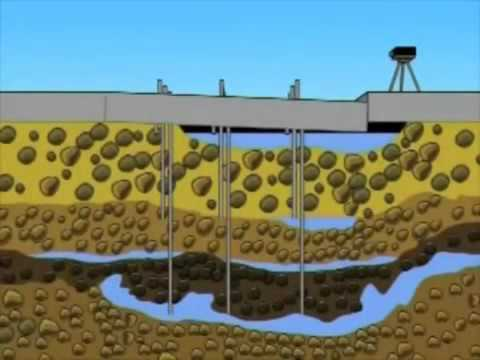 Radioaktiv moddalar
Radioaktiv moddalar – radioaktiv elementlar va ularning parchalanishidan hosil bo‘ladigan moddalar.
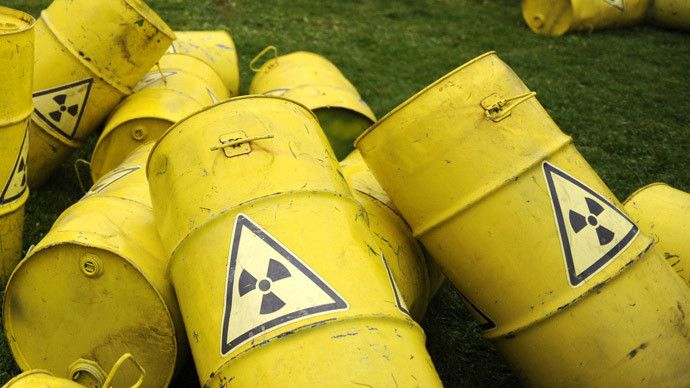 Tarqoq atomlar
Tarqoq atomlar – ayrim elementlarning atomlari bo‘lib, tabiatda tarqoq holda  uchraydi.
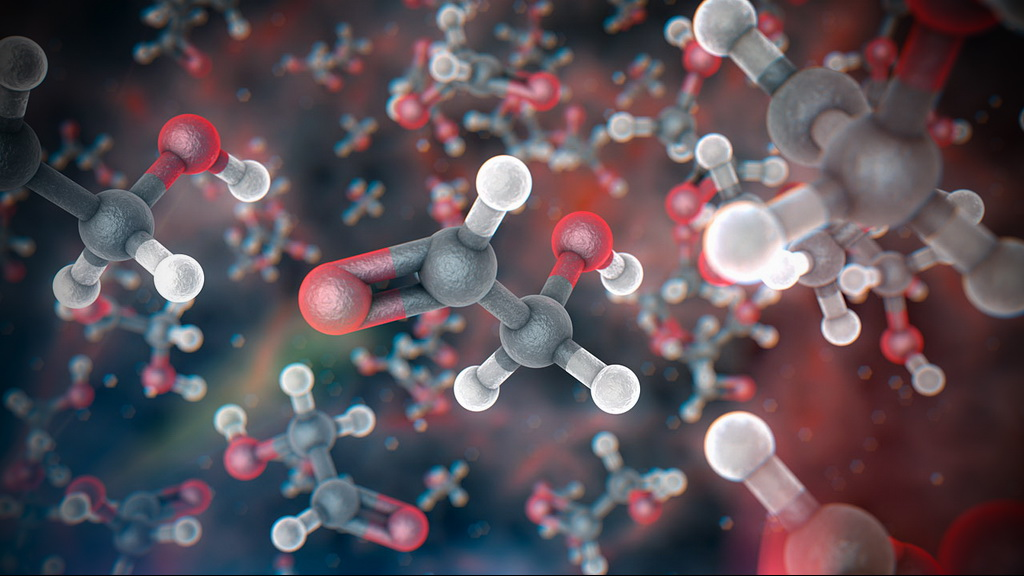 Kosmik moddalar
Kosmik moddalar – kelib chiqishi kosmos bilan bog‘liq, biosferaga kosmosdan kirib keladigan moddalar: meteoritlar, kosmik chang zarralari misol bo‘ladi.
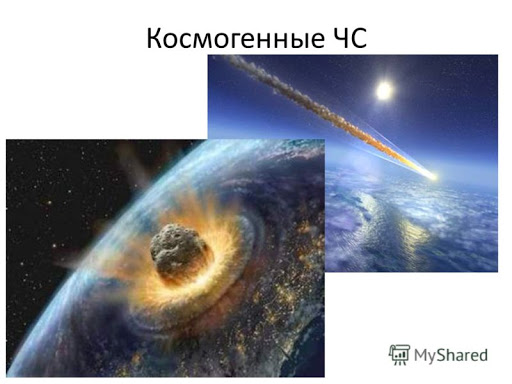 Mustaqil bajarish uchun
Bilimlaringizni qo‘llang.
1. Biosfera qanday komponentlardan tuzilgan?
2. Biosfera tarkibiga kiruvchi moddalarning turlarini aytib bering.
3. Biogen moddalar qanday hosil bo‘ladi?
4. Tirik modda Yer sharining qaysi qobiqlarini egallaydi?
5. Qayerda tirik modda eng ko‘p miqdorda uchraydi? Nima uchun? Buning biosfera uchun qanday ahamiyati bor?
Mustaqil  bajarish uchun topshiriq
Darslikning 139-141-sahifalaridagi mavzuni o‘qing va tushunganlaringizni daftaringizga 
yozib oling.
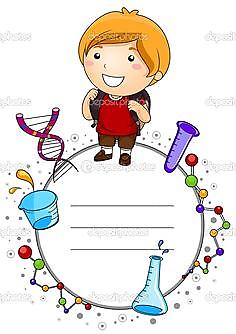